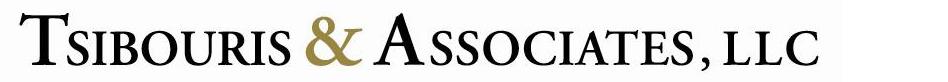 Cybersecurity Best PracticesPayment Card Rules Update
Dino Tsibouris
(614) 360-3133
dino@tsibouris.com
Outline
Introduction and overview
Regulatory Compliance Issues for 2019 – State Cybersecurity Laws, Federal Privacy Law Landscape
Data security incident response – key issues and considerations for 2019
Payment card regulatory update, including new data security requirements for 2019-2020
Regulatory Compliance Issues
Information systems and assurance
State cybersecurity regulation
Federal privacy legislation
NCUA Supervisory Priority Issues
NCUA 19-CU-01 / January 2019 
Information systems and assurance
Information security maturity assessments
Using the Automated Cybersecurity Examination Toolbox (ACET)
Includes CUs over $250 million in assets
NCUA Supervisory Priority Issues
Assessment of credit union IT risk management
Oversight of service provider arrangements
Oversight of Service Providers
Pre-contract audits
Contractual representations
Service levels
Indemnity
Limitation of liability exclusions
IT and financial audits
Insurance
SOC-1, SOC-2
Federal Privacy Legislation
Klobuchar (D-MN) and Kennedy (R-LA) (April 2018)
Blumenthal (D-CT) and Markey (D-MA) (April 2018)
Rubio (R-FL) (January 2019)
Wyden (D-OR) (Discussion draft, November 9, 2018)
Federal Privacy Legislation
Klobuchar (D-MN) and Kennedy (R-LA) (April 2018)
Social Media Privacy and Consumer Rights Act of 2018
Increase transparency of data collection
Notify consumers of a privacy violation within 72 hours
Consumer right of access
Opt-out of sharing
Providers can refuse service if you opt out
Federal Privacy Legislation
Blumenthal (D-CT) and Markey (D-MA) (April 2018)
Customer Online Notification for Stopping Edge-provider Network Transgressions (CONSENT) Act
Opt-in to collection and tracking
Edge providers cannot refuse to serve customers who don’t consent
Breach notice required, subject to FTC rule
Federal Privacy Legislation
Rubio (R- FL) (January 2019)
America Data Dissemination Act
FTC to write its own privacy recommendations for congress to approve
Base final version on Privacy Act of 1974
Preempts any state data privacy laws
Federal Privacy Legislation
Wyden (D-OR) (Discussion draft, November 9, 2018)
Consumer Data Protection Act
No preemption of state laws
Civil fines, criminal penalties
Annual data protection reports if over $1B in revenue or 1 million consumers or devices
$5M fine/20 years imprisonment (or both) for intentionally false certification
FTC to establish data protection regulations
State Cybersecurity/Privacy Regulation
CA: CaCPA – access, correction, deletion, notice, opt-out, antidiscrimination, private right of action
Similar bills failed in CT, HI, ND, NM, OR, TX, VA, WA
Similar bills pending in IL, NJ, NV
RI, NY, MA possible
State Cybersecurity/Privacy Regulation
Ohio Data Breach Safe Harbor
Affirmative tort defense for failure to implement reasonable security
Same definitions as Ohio data breach statute for PI
Adds “restricted information” to coverage if the information can be used to distinguish a person
State Cybersecurity/Privacy Regulation
Ohio Data Breach Safe Harbor
Available to a company that creates a written cybersecurity program which:
Protects security and confidentiality of information;
Protects and anticipated threats or hazards to security of the information; and,
Protects against unauthorized access likely to result in a material risk of identity theft or fraud.
State Cybersecurity/Privacy Regulation
Ohio Data Breach Safe Harbor requires the use of frameworks:
Industry-recognized frameworks, (i.e., NIST)
Frameworks required by law (i.e. HIPPA, GLB)
Frameworks that combine PCI DSS with an applicable industry recognized framework
Data Security Incident Response
Learn the facts
Create a response team
Retain outside counsel
Retain outside forensic expertise
Review contracts
Establish attorney-client privilege
Focus on the affected parties
Insurance
Payment Card Regulatory Update
PCI DSS issued a request for comments in 2017:
Authentication, specifically consideration for the NIST MFA/password guidance
Broader applicability for encrypting cardholder data on trusted networks
Payment Card Regulatory Update
Monitoring must consider technology advancement 
Greater frequency of testing of critical controls
Payment Card Regulatory Update
PCI DSS v4.0 Goals:
A standard that meets the security needs of the payments industry
Flexibility; support of additional security methodologies
Security as a continuous process
Enhance validation methods and procedures.
Release date expected in late 2020
Payment Card Regulatory Update
PCI SSC will also conduct additional RFC periods with PCI SSC stakeholders prior to publication of PCI DSS v4.0
Expected in 2nd half of 2019
RFC to be posted on website
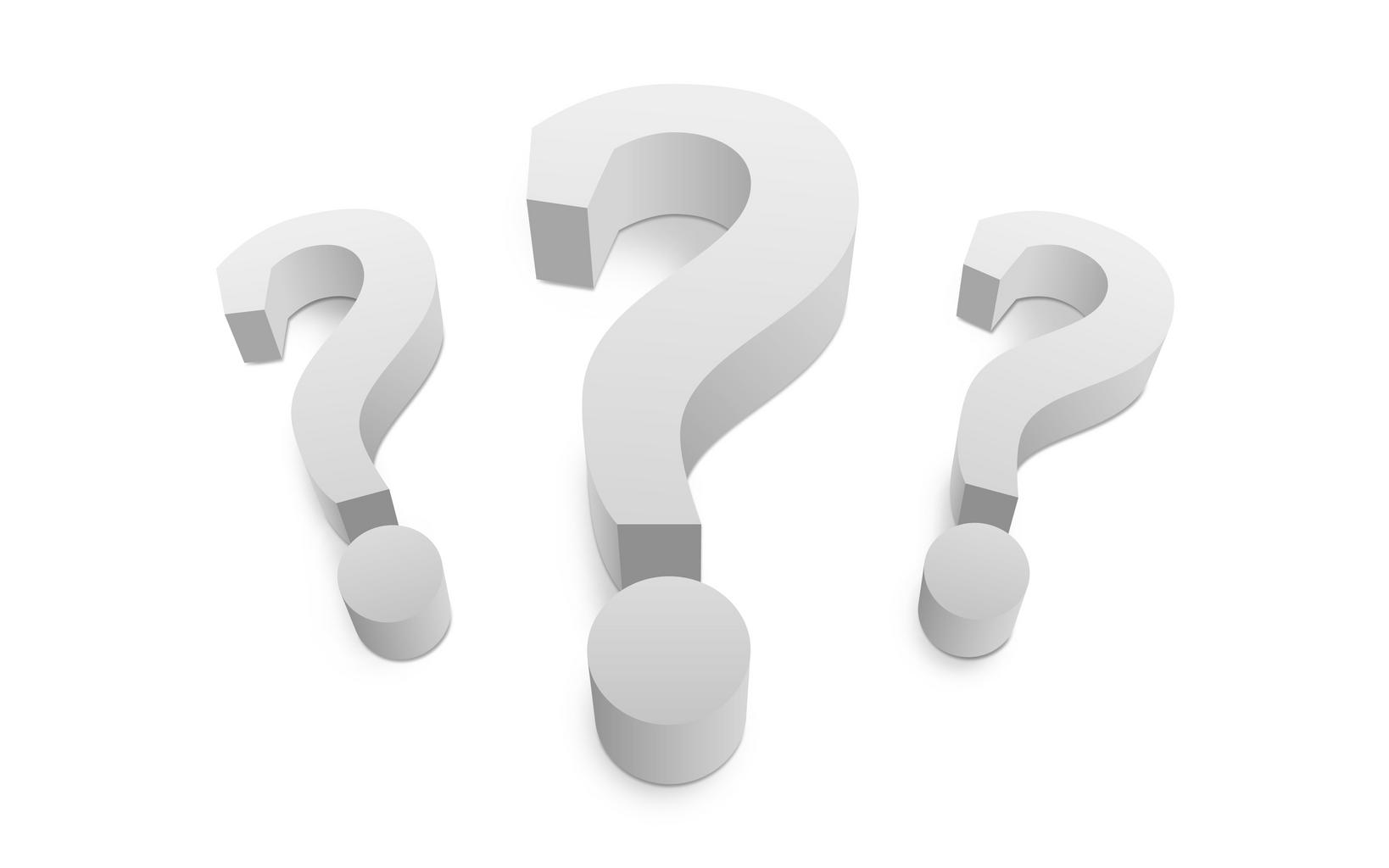